Вид проекта:
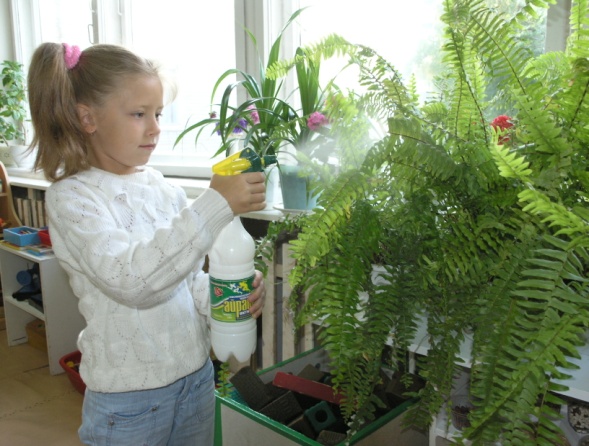 1.Участники проекта: дети младшей группы и педагоги.
2.Активные участники проекта:педагог-психолог ,музыкальный руководитель,физкультурный работник.
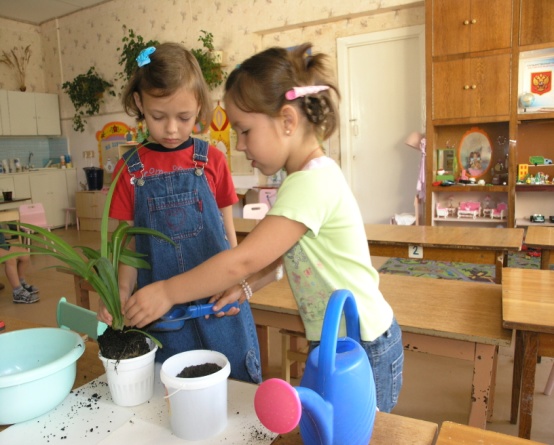 3.По срокам реализации проект:долгосрочный(сентябрь-май).
1